LESSON 8 - CLASS SERVICE PROJECT
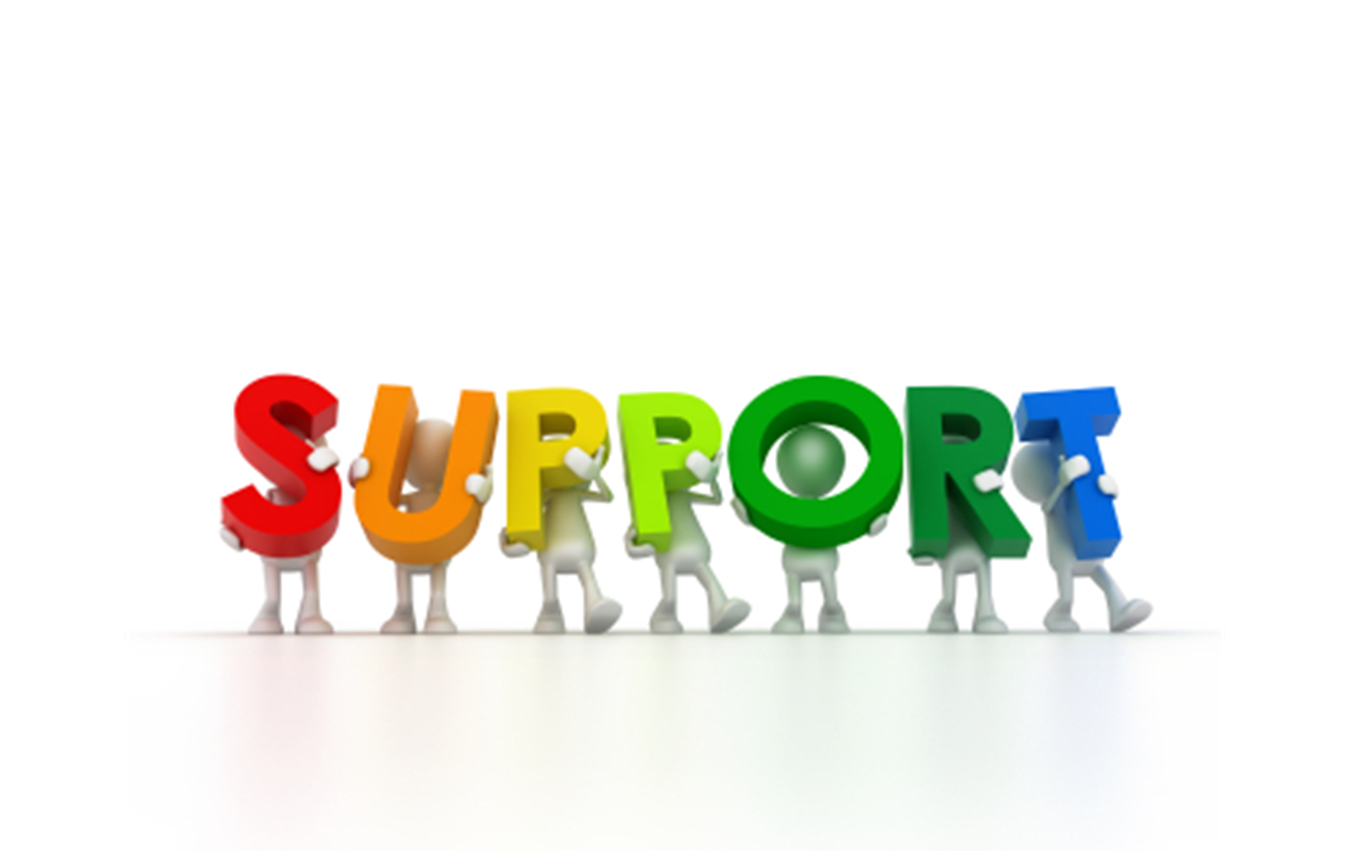 THE GET: WRITING PROPOSALS, GRANTS, DONATION REQUESTS
[Speaker Notes: Standards and Teaching Notes
Philanthropy Objectives
Convince others to give time, talent and/or treasure towards a community need related to personal passions.
Create a list of ways to apply today’s learning about philanthropy to family, school and community.
Work with others to develop a plan of action to meet community needs.
Entrepreneurship Objectives
Create a plan to help a nonprofit organization through a specific class project.
Anchor Standards
CCSS.ELA-LITERACY.CCRA.W.1Write arguments to support claims in an analysis of substantive topics or texts using valid reasoning and relevant and sufficient evidence.
CCSS.ELA-LITERACY.CCRA.W.4Produce clear and coherent writing in which the development, organization, and style are appropriate to task, purpose, and audience.
CCSS.ELA-LITERACY.CCRA.W.6Use technology, including the Internet, to produce and publish writing and to interact and collaborate with others.
Common Core Standards
CCSS.ELA-LITERACY.W.4.1 and CCSS.ELA-LITERACY.W.5.1Write opinion pieces on topics or texts, supporting a point of view with reasons and information.
CCSS.ELA-LITERACY.W.4.2 and CCSS.ELA-LITERACY.W.5.2Write informative/explanatory texts to examine a topic and convey ideas and information clearly.
CCSS.ELA-LITERACY.L.4.2 and CCSS.ELA-LITERACY.L.5.2Demonstrate command of the conventions of standard English capitalization, punctuation, and spelling when writing.
Economics Standards
Content Standard 6: Specialization
Division of labor occurs when the production of a good is broken down into numerous separate tasks, with different workers performing each task.
Specialization and division of labor usually increase the productivity of workers.
Social Studies Standards
Civic Ideals and Practices
Recognize and interpret how the “common good” can be strengthened through various forms of citizen action.
Global Connections
Investigate concerns, issues, standards, and conflicts related to universal human rights, such as the treatment of children, religious groups, and effects of war.

Teaching Notes
Teacher Might say: “Welcome!  Today we are going to use our project plan to start working on the tasks we need to complete for a successful class project to help _____________________ (name of the nonprofit organization).  We’re going to start writing grants, effective proposals and treasure/donation requests to get our class project going.”]
OUR PROJECT PLAN
Grants
Effective proposals
Treasure donations
Write formal project proposals and grants or donation letters to make your project successful
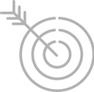 [Speaker Notes: Teaching Notes
Teacher distributes and discusses the completed project plan from Lesson 7 (teacher should have this prepared and copied for students.)
Instruct students to highlight:
The materials that could possibly be donated
The tasks that will require help from parent volunteers
The projected expenses that will not be covered by donations]
INVOLVING OTHERS: EFFECTIVE PROPOSALS
Draft a letter to your parent or guardians, grandparents or other adults explaining what this project is about and asking for help.
Start with: The name of our class project…
Next, describe the organization and their role in the community
Next, include a summary of the project
Include the date and details of your event
Request help or support that you might need
3
[Speaker Notes: Teaching Notes
Teacher models a letter to parents/guardians using the sample letter L8.R1 and the Project Plan from Lesson 7.
Work through the letter components with students, one step at a time, identifying specific needs from the Project Plan.
Use (can project on screen, or pass out one per 3-4 students) L8.R1 to show a sample parent letter.
Teacher walks the room to support and monitor work.]
TREASURE/DONATION REQUESTS
Do we have items in the needs list that a local business or individual might donate?
Write a letter requesting this donation:
State who you are and what you need
Explain your project and how the donation will help with the organization
State WHEN you need it, WHO to contact, and WHEN to contact
4
[Speaker Notes: Teaching Notes
Teacher might say, “Now some of us will write requests for donations/treasures, some will write grants and others will write a letter to the principal of the school, if necessary.  We’re going to preview each of these components as a whole class, and then you will divide into three groups to get writing.”
 
Teacher goes through the instructions for each of the slides (4-6) before dividing students into three groups.
Ask students to try to decide which of the three tasks they would be most interested in helping with (students will be able to choose groups, but teacher will make sure groups are fairly even.)
Let students know that there are sample letters for all of the tasks, to guide small group work today.]
GRANT PROPOSALS
Do we need to buy items to make our event or project successful?
OR do we want to ask a business to match our fundraising amount? If so, who?
Fill out a grant with a specific details and use PERSUASIVE language
Answer EVERY question and include all details
Identify the SPECIFIC amount needed (or goal amount)
5
[Speaker Notes: Teaching Notes
Ask students to try to decide which of the three tasks they would be most interested in helping with (students will be able to choose groups, but teacher will make sure groups are fairly even.)
Let students know that there are sample letters for all of the tasks, to guide small group work today.]
PRINCIPAL PROPOSALS
Do we need to use a space in our school for our project? If so, we need permission from our principal.
Write a letter explaining our project, asking to use the school as our location, and requesting support from our principal.
6
[Speaker Notes: Teaching Notes
Teacher goes through each slide (4-6) before dividing students into three groups.
Tap PPT to bring up each of the points – 1 at a time. When slide is complete move to next slide
Teacher to determine groupings, or ask students to decide which of the three tasks they would be most interested in helping with, but teacher will make sure groups are fairly even).
Let students know that there are sample letters for all of the tasks, to guide small group work today.
After going through all of the PPT slides, students will divide into three groups.
Teacher passes out slide copies of PPT slides 4-6 (3-4 per small group) and gives instructions:
Small groups will have the directions for their tasks and a sample to use for guidance:
Group 1: Treasure/Donation Request Writers – teacher should pass out 3-4 of the sample letter L8R2 and PPT slide 4.
Group 2 – Grant Proposal Writers – teacher should pass out 3-4 of the sample grant proposal L8R3 and PPT slide 5.
Group 3 – Principal Proposal Writers – teacher should pass out 3-4 of the sample principal proposal L8R4 and PPT slide 6.
All small group members need to agree on what they want to say and how they want to say it.  
Small groups may decide to delegate tasks to 2-3 students in their group (for example, 2-3 students work on the introduction/beginning of the letter, 2-3 students work on the middle, 2-3 students work on the end of the letter).
Small group that is writing grants will need access to computers and help from teaching staff, or they will need pre-printed copies of possible grant applications available.
 
[TEACHER TIP] It is recommended that teachers also write a letter to the parents, to the business and to the principal (these are in L8R5, L8R6 and L8R7).]